Nessuno nasce bullo: il ruolo del disimpegno morale
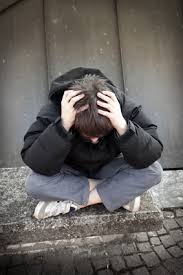 Rosy Paparella
Formatrice esperta dei diritti dell’infanzia
Il gap generazionale ha il suo peso
Differenze generazionali, i maghi del marketing ne sanno molto più degli educatori!
ma le radici sono più complesse e profonde
Tanto è vero che spesso il cyberbullismo è una prosecuzione del bullismo tradizionale
Le tecnologie amplificano le sensazioni di potere e di “invincibilità”
La generazione Z…i nostri alunni di oggi!
Bullismo-Cyberbullismo
I bulli sono compagni, comunque persone fisiche
I cyberbulli possono essere anonimi
Le prepotenze nel bullismo avvengono in spazi-tempi definiti
Nel cyberbullismo ovunque e h 24
Il disimpegno morale deumanizza
Bandura nel 1986 ha postulato il disimpegno morale come processo che mette al riparo il bullo da sentimenti di colpa, vergogna, svalutazione di sè

 Nei cyberbulli il disimpegno morale (Bandura- 1986) può essere facilitato dall’assenza della relazione diretta
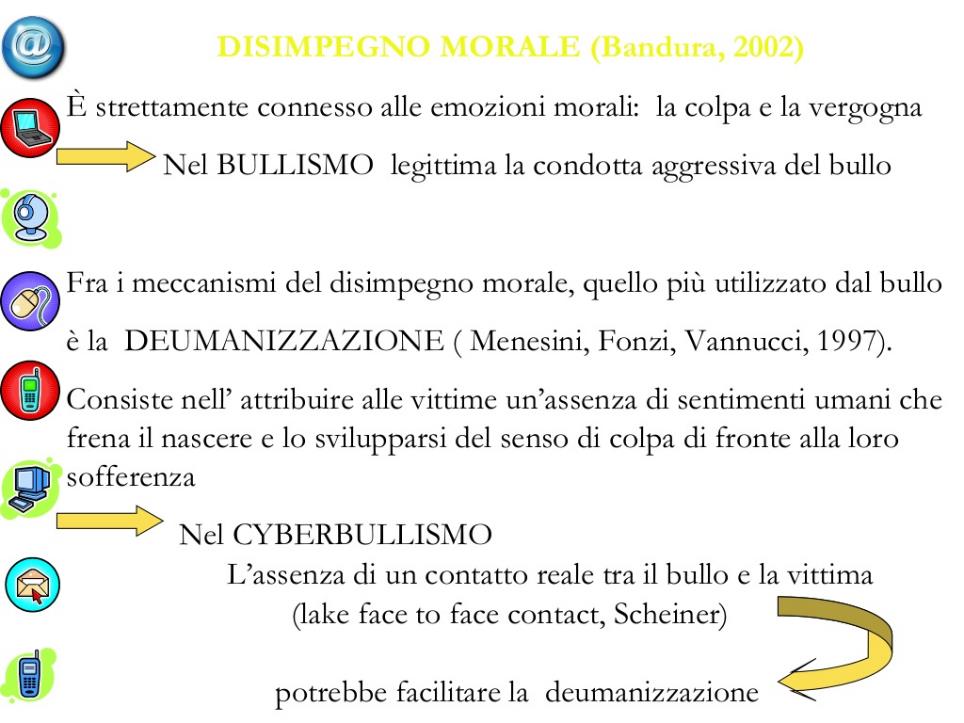 Come si manifesta
Principalmente attraverso l’autogiustificazione eufemistica (“Era solo uno scherzo!”)
La deresponsabilizzazione ( si attribuisce al gruppo: “Non sono stato solo io!”)
Minimizzazione o distorsione delle conseguenze : (“Non è tanto grave!”)
Deumanizzazione della vittima, cui viene attribuita la colpa e che è omunque considerata inferiore e priva di dignità
E ancora …
L’attribuzione di colpa alla vittima: (Se lo merita!)
Il confronto vantaggioso: (“Non ho fatto nulla di male, invece quello che è successo nell’altra classe…!”
Cosa porta un bullo al disimpegno?
Il Piacere
La popolarità, l’essere considerato potente
Il disimpegno morale è più spiccato nei maschi e in coloro che sono percepiti popolari o che hanno bassa preferenza sociale. Si tratta di meccanismi che tendono a essere appresi nel contesto sociale e a diffondersi nelle reti amicali (Caravita, Salmivalli, Di Blasio- 2009)
Questo in misura diversa vale anche per i sostenitori del bullo
Paradossale ma bulli e vittime si somigliano
In particolare nella scuola primaria ciò che porta a disimpegnarsi, a giustificare la prepotenza è la bassa preferenza sociale, il sentirsi isolato, escluso (Donghi E.” Il disimpegno morale in rapporto al bullismo”- Milano Università. Cattolica, 2011)
Le vittime
Soggetti più ansiosi, deboli o insicuri 
Sensibili, prudenti, tranquilli, fragili, timorosi e con bassa autostima
Tendono a isolarsi, non sanno bene come difendersi
A volte sono poco abili negli sport
Si confidano poco con altri, tendono a assumere la responsabilità del problema
Influenze degli stili educativi familiari e del contesto sociale
Atteggiamenti emotivi dei genitori caratterizzati da mancanza di calore possono sviluppare ostilità verso l’ambiente
Genitori permissivi stentano a porre dei limiti chiari ai comportamenti aggressivi del bambino
L’uso coercitivo del potere da parte di un genitore:  violenza chiama violenza
AMORE, CALORE AFFETTIVO, CHIARA INDIVIDUAZIONE DEI LIMITI PROMUOVONO LO SVILUPPO DI BAMBINI AUTONOMI E CAPACI DI RELAZIONI SANE CON GLI ALTRI
Prevenire bullismo e cyberbullismo nei contesti educativi e scolastici
Prestare attenzione alle dinamiche affettive dei singoli e del gruppo
Avere cura del clima relazionale
Prevedere percorsi di sostegno alle vittime, certo, ma anche mirare a smuovere le competenze empatiche del bullo e a facilitare la condivisione di regole morali
Alcune strategie possibili
Presa in carico rispetto a episodi già avvenuti o in corso:
Training all’assertività e sostegno per la vittima
-analisi delle dinamiche di gruppo e coinvolgimento del gruppo classe
PREVENZIONE: 
Percorsi sullo sviluppo di alcune life skills, in particolare quelle relative a: comunicazione, rifiuto, assertività, empatia, gestione delle emozioni, locus of control e Peer education
Per approfondire
Alcune pietre miliari negli studi in Italia
Da ieri a oggi ricerche in Puglia